Liderazgo educativo: sus estilos y particularidades, claves del éxito académico
Universidad de Puerto Rico en Ponce
Academia de Directores 2007
Oficina del Rector

Rosario Esther Ríos de Torres, Ph. D.
mayo 2007
c/RERdeT
1
Liderazgo
Condición y ejercicio de 
líder en un grupo.
c/RERdeT
2
Líder : Guía
Del inglés: to lead = conducir; 
                   = guiar
                               
Persona que encabeza y dirige un grupo o un movimiento.

Persona que ocupa el primer lugar en una clasificación o en una competición.
c/RERdeT
3
Líder : Guía
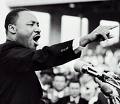 Crea.

Inspira.

Motiva.

Genera acciones.

Genera cambios.

Decide.
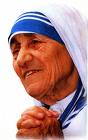 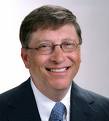 c/RERdeT
4
Líder : Guía
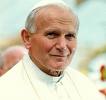 No sólo es palabra.

Va de la palabra a la acción.

Es modelo que da ejemplo al grupo.
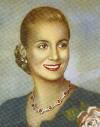 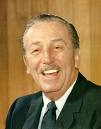 http://www.analitica.com/bitblio/cervantes/ii45.asp
c/RERdeT
5
Examinar.

  Reconocer atentamente.
Supervisar
Acción y ejercicio que ejecuta la persona para la inspección superior de trabajos realizados por otros.

Inspeccionar:
c/RERdeT
6
Administrar:
Gobernar; ejercer la actividad o el mando sobre un territorio y sobre las personas que lo habitan.

Dirigir una institución.

Ordenar, disponer, organizar, en especial, la hacienda o los bienes.

Desempeñar o ejercer cargo de un oficio de dignidad.

Suministrar, proporcionar o distribuir algo.

Conferir o dar [un sacramento, por ejemplo].

Aplicar, dar o hacer tomar [un medicamento, por ejemplo].

Graduar o dosificar el uso de algo [para obtener mayor rendimiento de ello o para que produzca mejor efecto].
c/RERdeT
7
“Liderazgo es la influencia interpersonal ejercida en una situación, dirigida a través del proceso de la comunicación humana para la consecución de uno o  de diversos objetivos específicos".
                                  Chiavenato (1989)
c/RERdeT
8